Having fun with the 
science capabilities
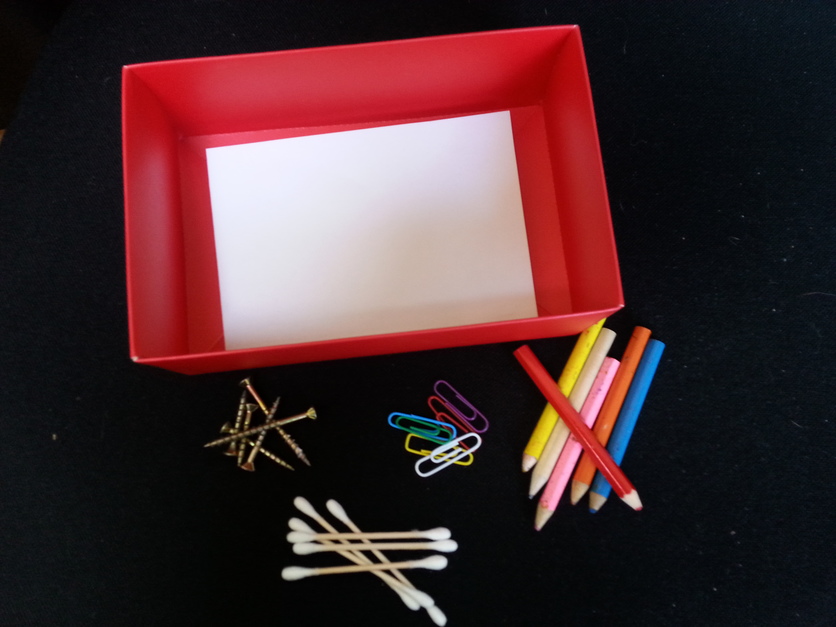 4–4:45 pm Thursday 17 August
© Copyright. Science Learning Hub – Pokapū Akoranga Pūtaiao The University of Waikato Te Whare Wananga o Waikato.
All Rights Reserved | www.sciencelearn.org.nz. All images are copyrighted. For further information, please refer to enquiries@sciencelearn.org.nz
Index
© Copyright. The University of Waikato Te Whare Wananga o Waikato l Science Learning Hub – Pokapū Akoranga Pūtaiao. All Rights Reserved
All images are copyrighted. For further information, please refer to enquiries@sciencelearn.org.nz.
The Science Learning Hub
A trustworthy online resource – produced by educators and scientists
Based on world-class New Zealand science research
Supported by learning activities, information about the key science ideas and concepts, multimedia tools and other resources
Written for New Zealand teachers and students
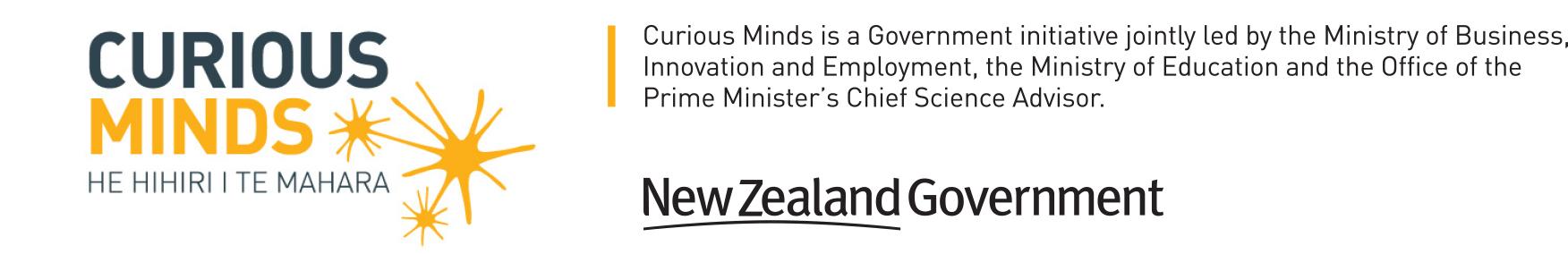 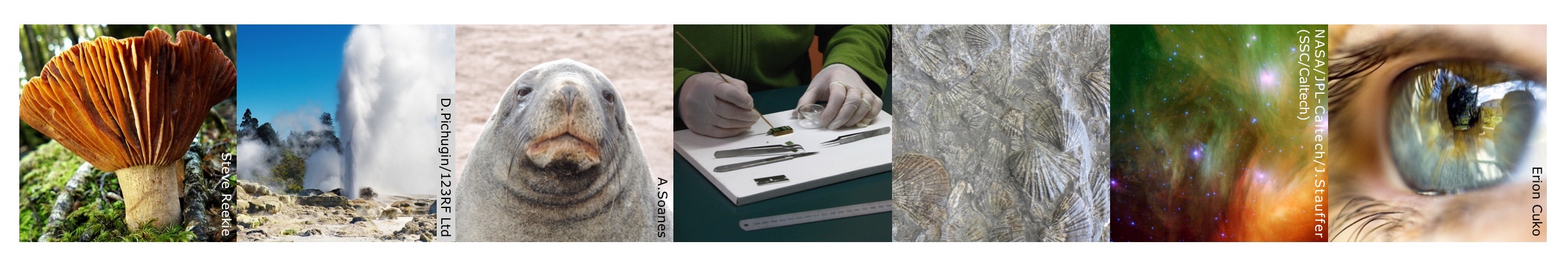 [Speaker Notes: The SLH is funded by the NZ government – Ministry of Business, Innovation and Employment (MBIE) – under the Curious Minds fund]
Dr Maurice Cheng
B.Pharm., P.C.Ed., M.Ed. (H.K.), PhD (Lond.)

Teaching and learning of science; drawing and diagrams for science learning; socioscientific issues; conceptual change; visual and verbal representations
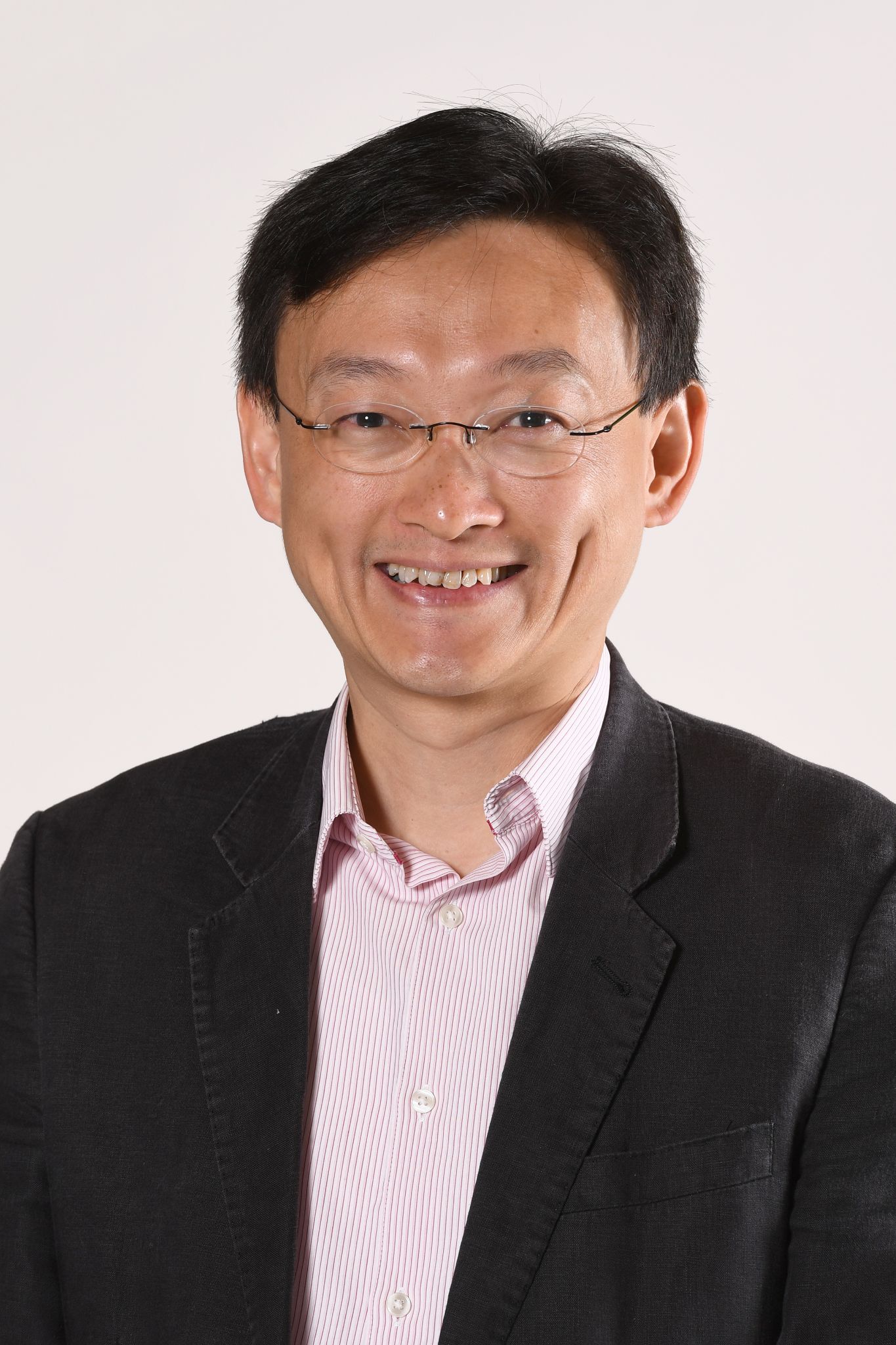 The University of Waikato Te Whare Wananga o Waikato
© Copyright. Science Learning Hub – Pokapū Akoranga Pūtaiao The University of Waikato Te Whare Wananga o Waikato.
All Rights Reserved | www.sciencelearn.org.nz. All images are copyrighted. For further information, please refer to enquiries@sciencelearn.org.nz
[Speaker Notes: Image from: https://www.waikato.ac.nz/wmier/aray/our-people]
Purpose
To share nature of science/science capability activities you can easily use in the classroom
Provide examples for learner responses and link these to progress in the science capabilities
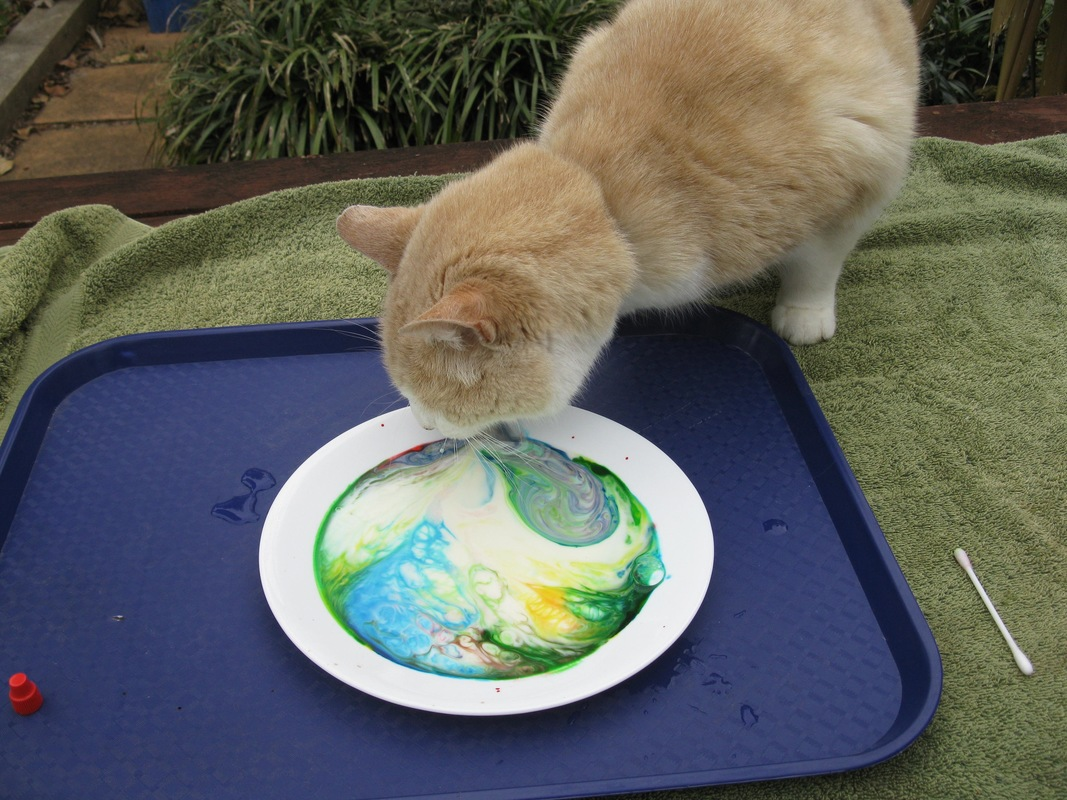 Rights: The University of Waikato Te Whare Wānanga o Waikato
© Copyright. Science Learning Hub – Pokapū Akoranga Pūtaiao The University of Waikato Te Whare Wananga o Waikato.
All Rights Reserved | www.sciencelearn.org.nz. All images are copyrighted. For further information, please refer to enquiries@sciencelearn.org.nz
[Speaker Notes: Image from: https://www.sciencelearn.org.nz/images/1706-help-with-activities]
Participant responses: 
What are the science capabilities?
There are 5 capabilities and they are a great avenue to teach the skills for Science and helps students grow from Primary through the rest of their science learning.
A list of skills that we want all students to be capable in as science citizens.
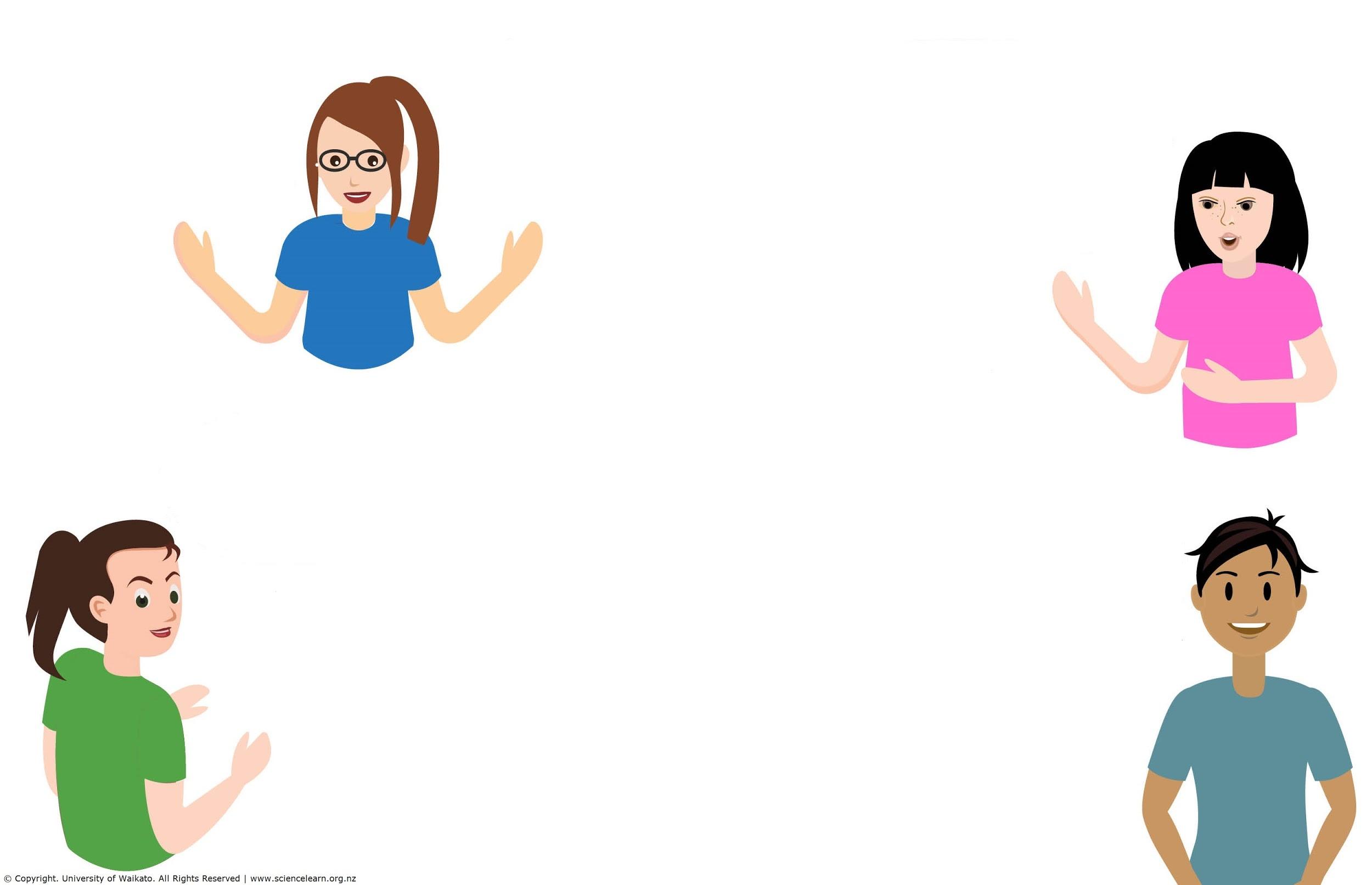 I use the acronym GUCIE to remind me of the 5 capabilities!
Gather and interpret data
Use and Critique data
Interpret representations 
Engage in science
Observe, test,
Communication.
A simple and easy way to incorporate the nature of science into science lessons.
Observation and inference.
Skills that scientists use.
They fit under the NOS strand and are learnt/taught through contextual strands.
© Copyright. Science Learning Hub – Pokapū Akoranga Pūtaiao The University of Waikato Te Whare Wananga o Waikato.
All Rights Reserved | www.sciencelearn.org.nz. All images are copyrighted. For further information, please refer to enquiries@sciencelearn.org.nz
Progressions
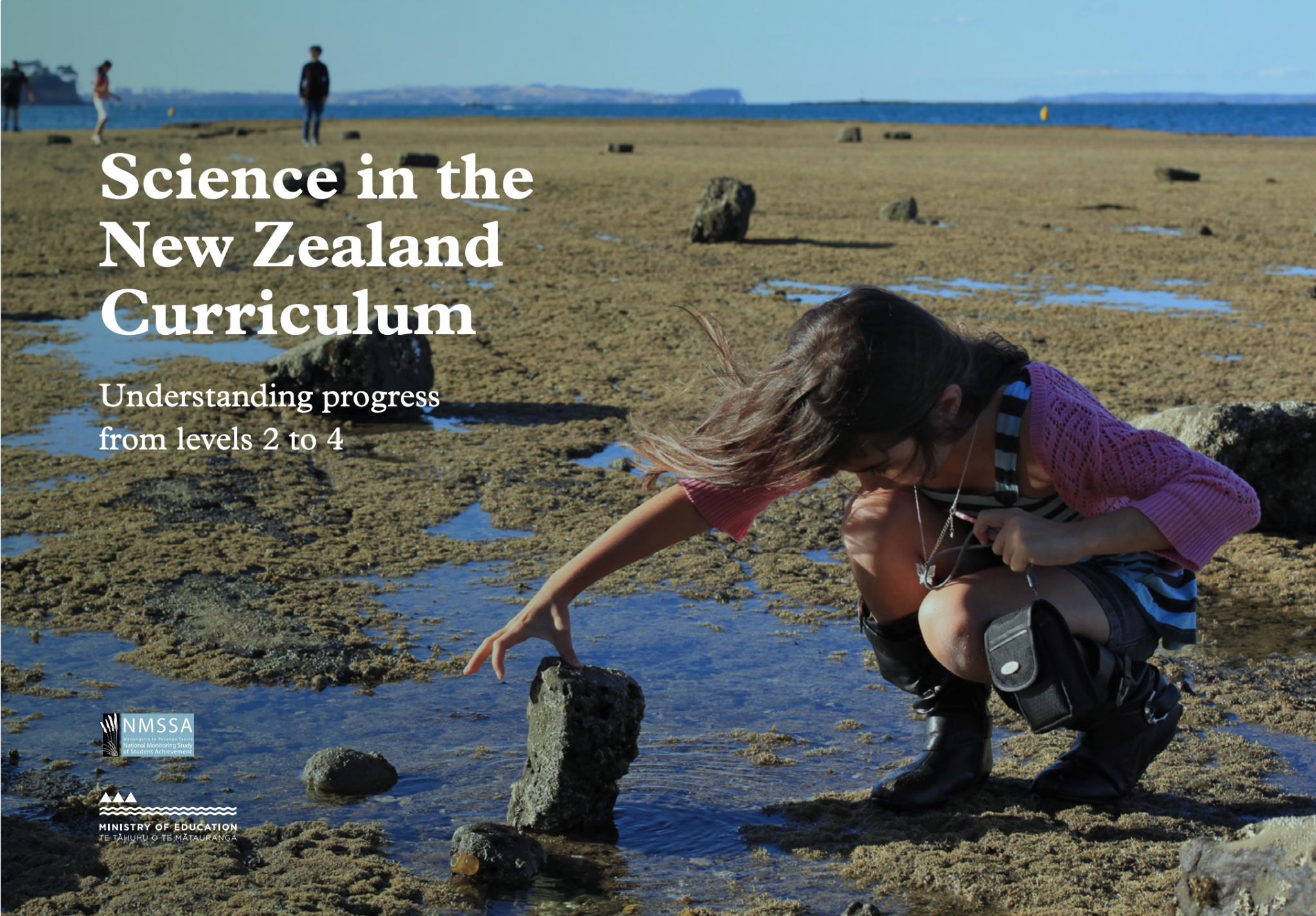 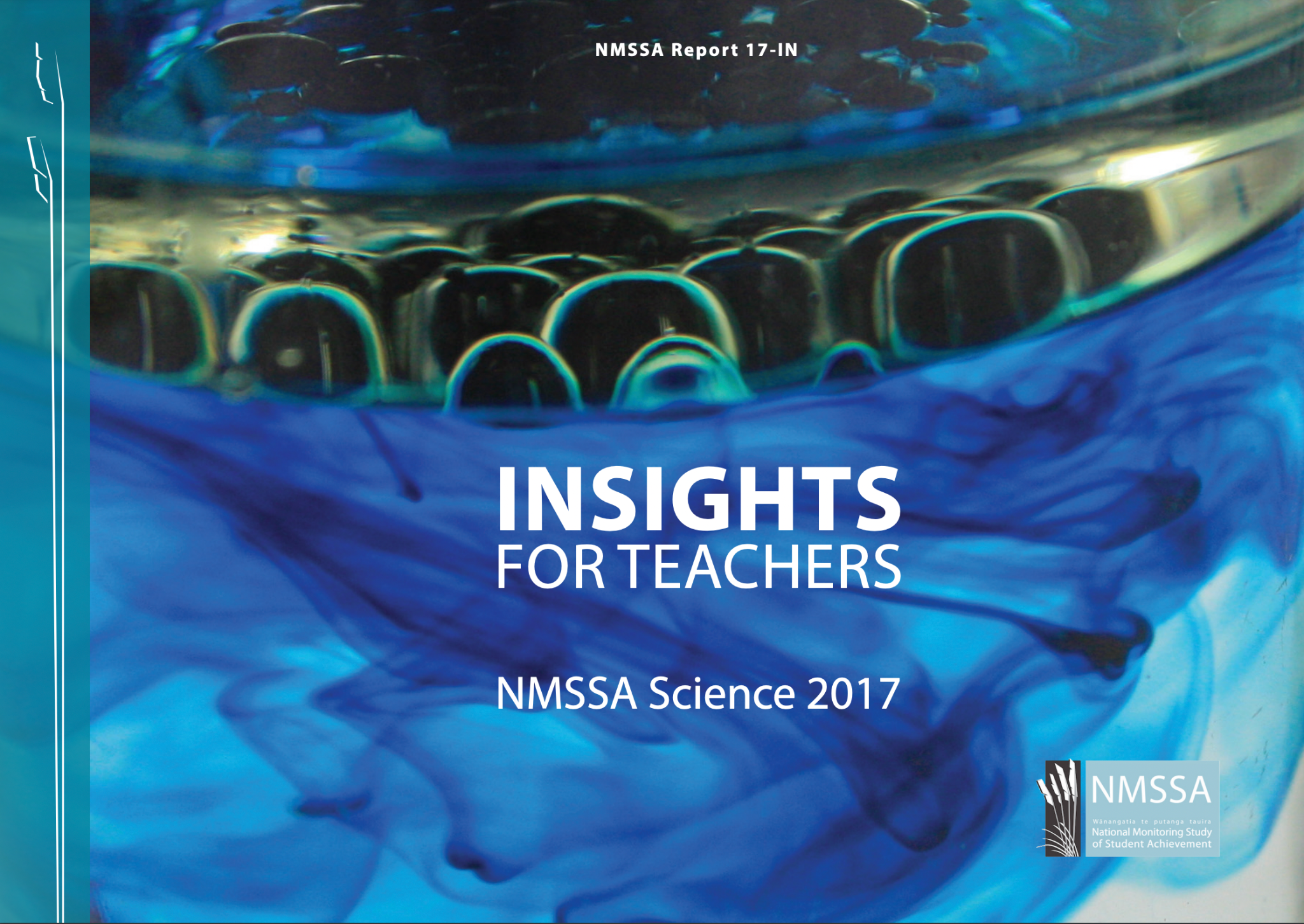 Crown Copyright
© National Monitoring Study of Student Achievement
[Speaker Notes: https://scienceonline.tki.org.nz/Science-in-the-NZ-Curriculum]
Progressions
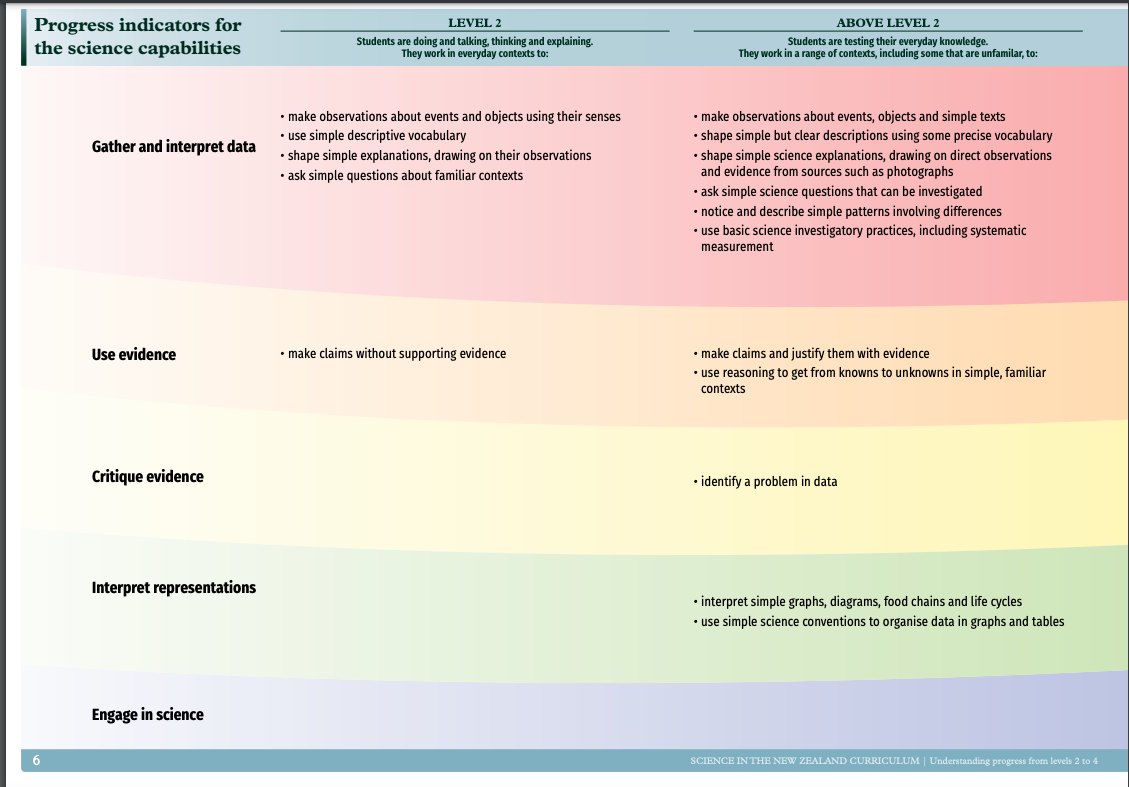 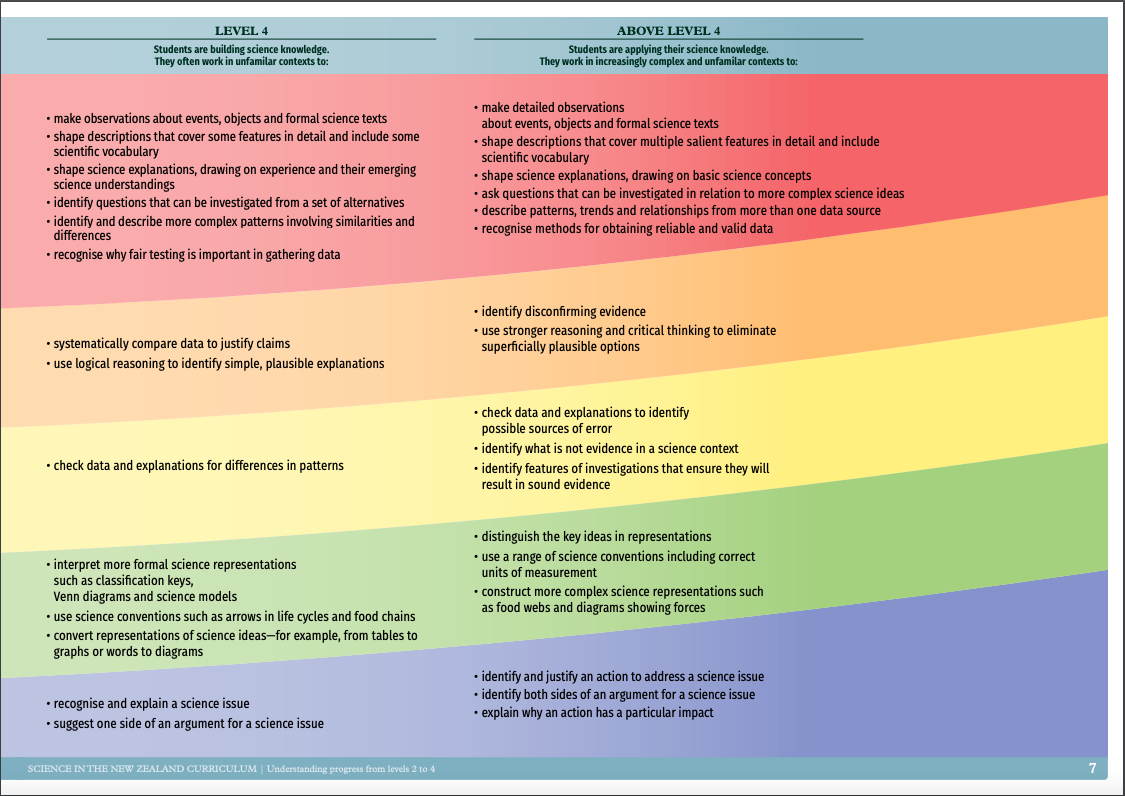 © National Monitoring Study of Student Achievement
Level 4:
make detailed observations about events, objects and formal science texts
shape descriptions that cover multiple salient features in detail and include scientific vocabulary
Level 2: 
make observations about events and objects using their senses
use simple descriptive vocabulary
Progressions
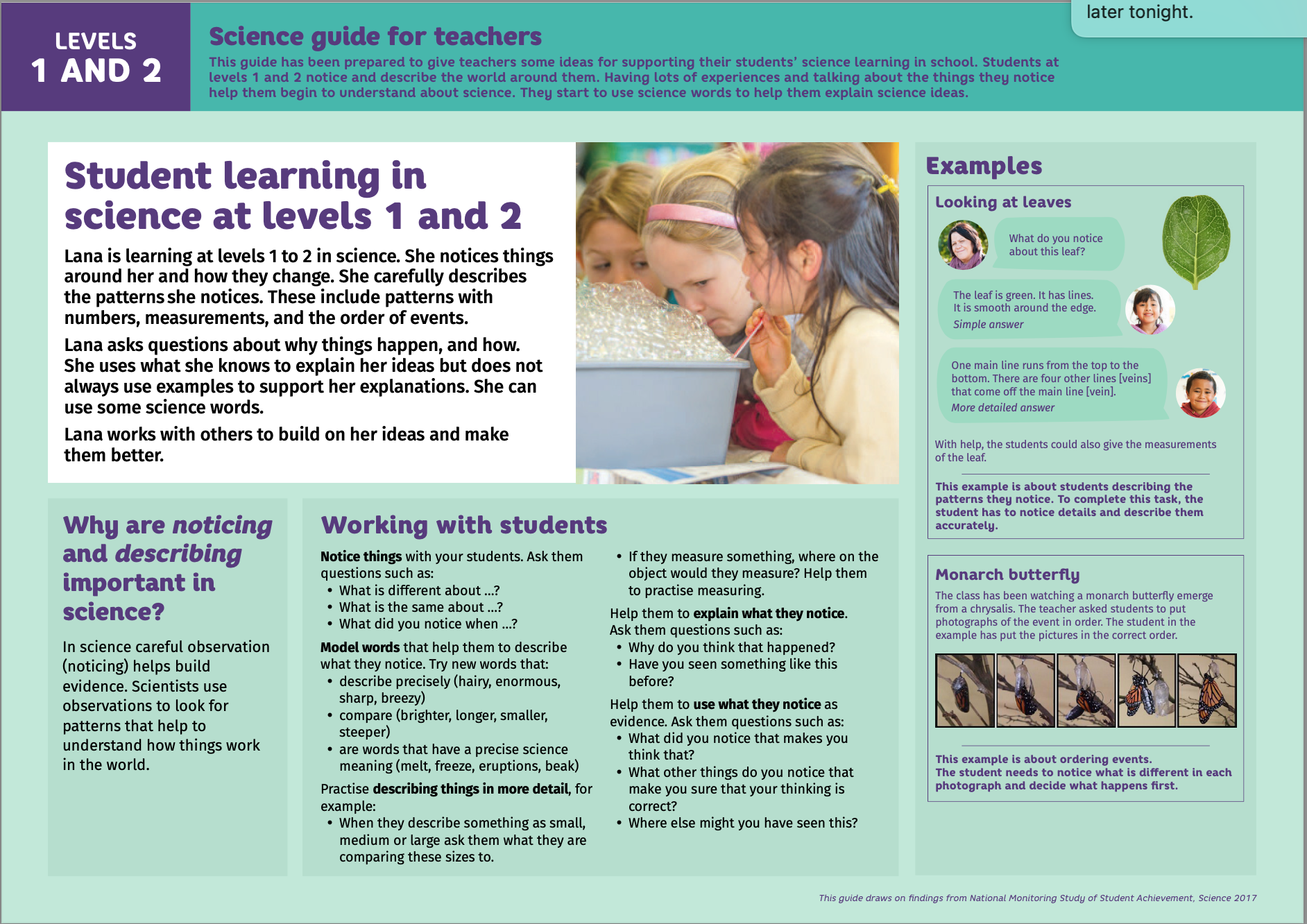 © National Monitoring Study of Student Achievement
[Speaker Notes: https://nmssa.otago.ac.nz/science.htm]
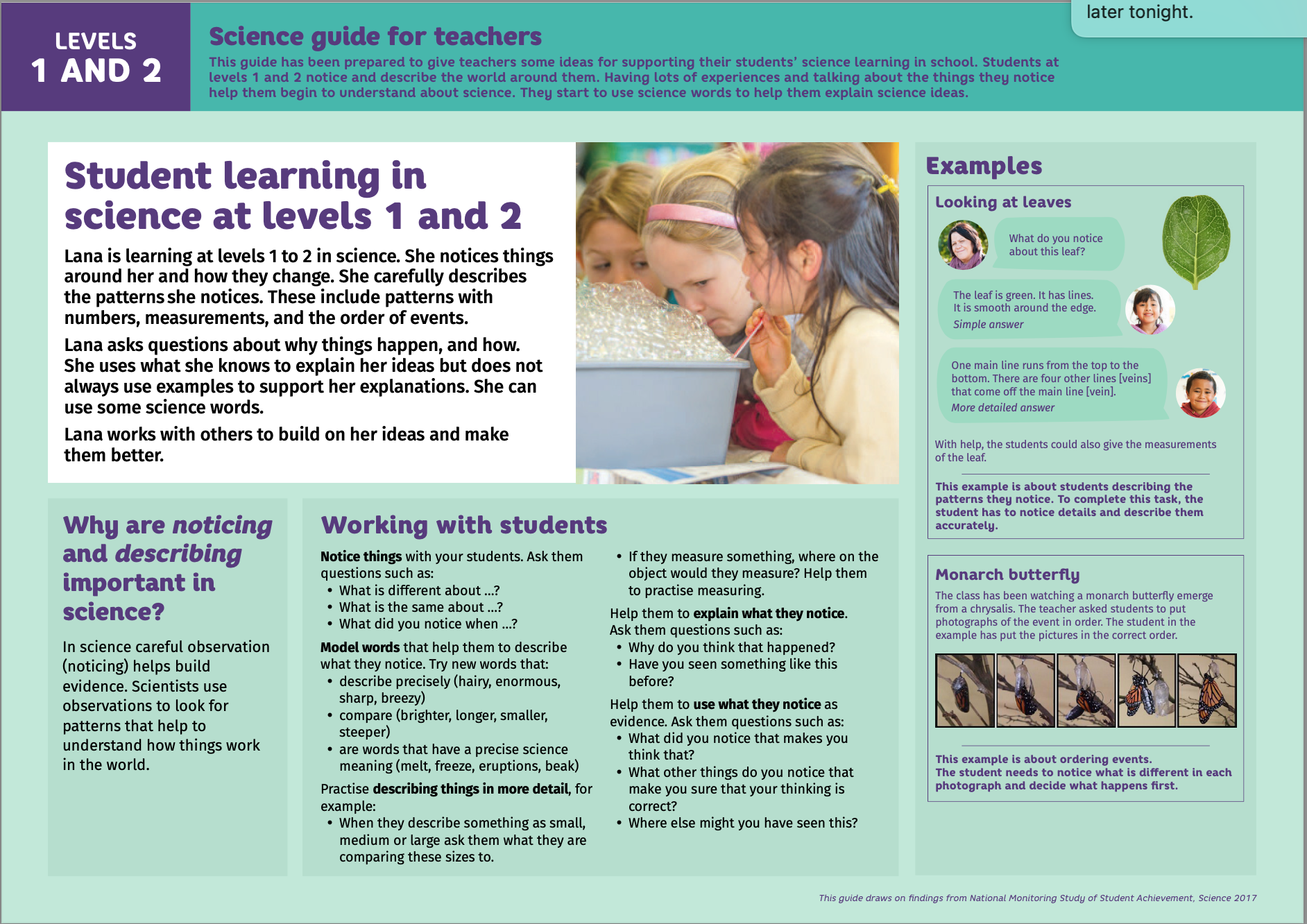 © National Monitoring Study of Student Achievement
Progressions
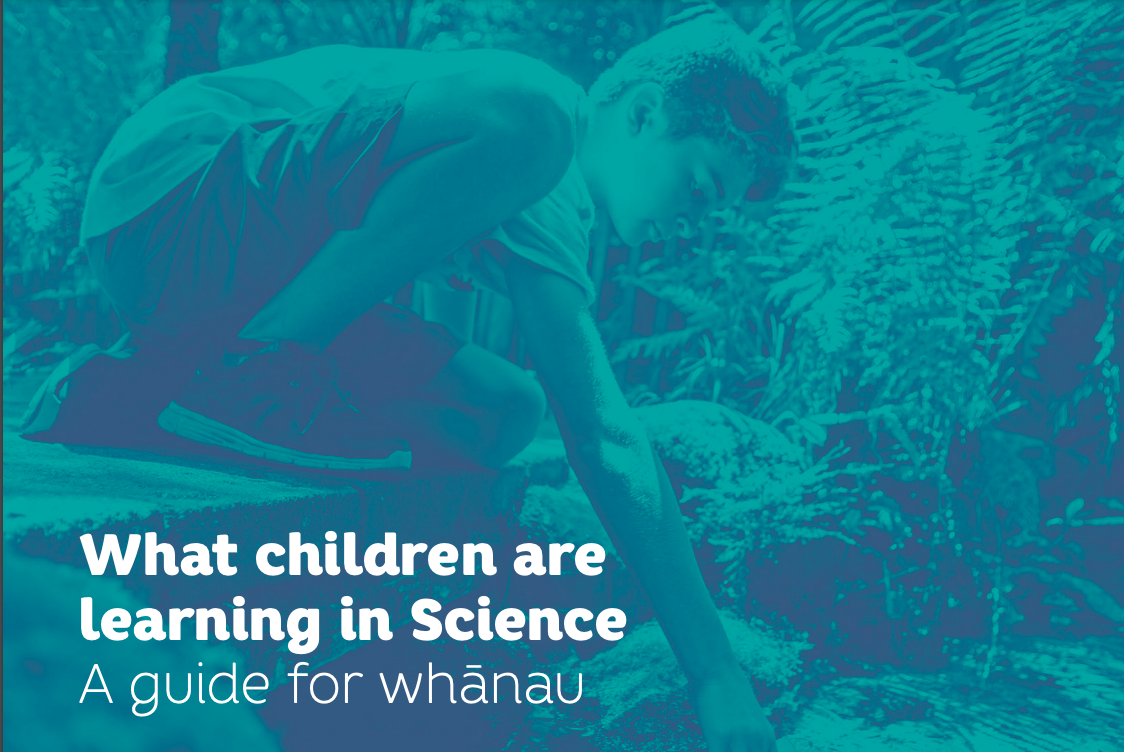 © National Monitoring Study of Student Achievement
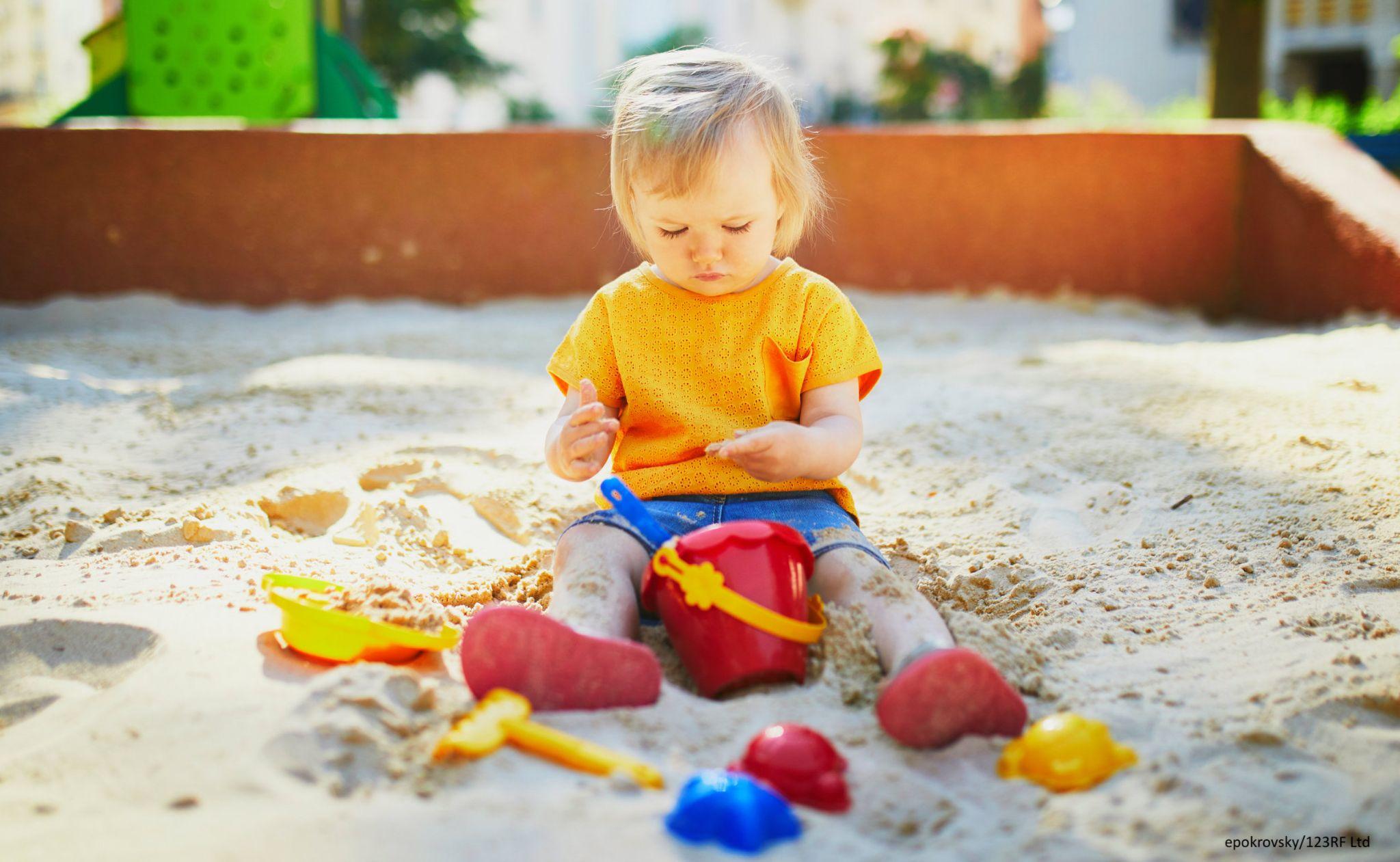 Material world: Properties and changes of matter (Level 1-2)

Observe, describe, and compare… properties of common materials and changes that occur when materials are mixed, heated, or cooled.
Some questions on observation:
What does the sand feel?
What does the sand look?
Can you hold the sand well? Why?
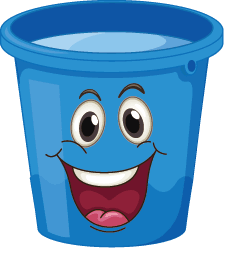 http://clipart-library.com/clipart/bucket-clip-art-15.htm
Activity 1: Mystery boxes
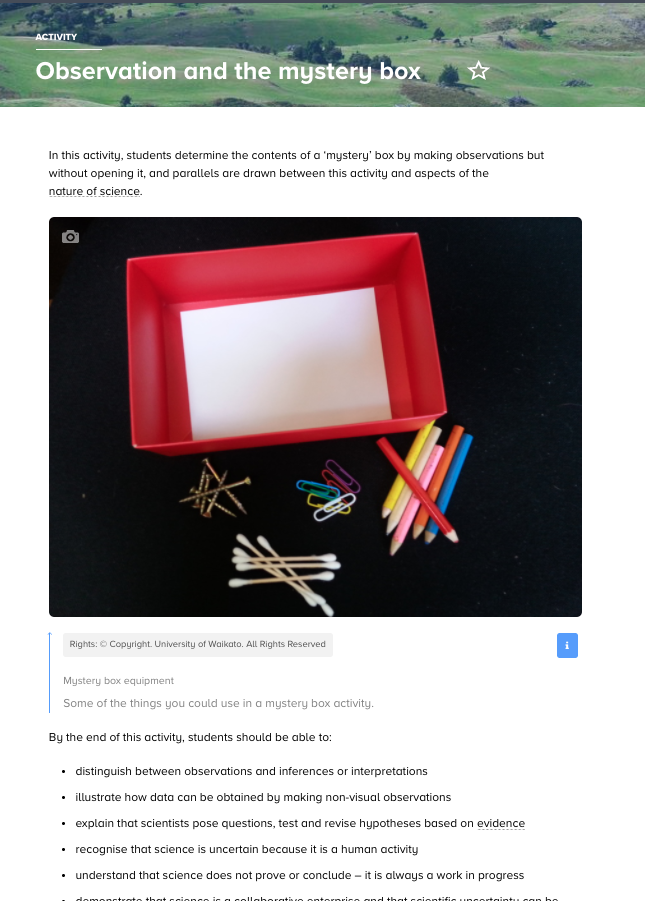 [Speaker Notes: Activity: https://www.sciencelearn.org.nz/resources/430-observation-and-the-mystery-box]
Activity 2: Observing hair
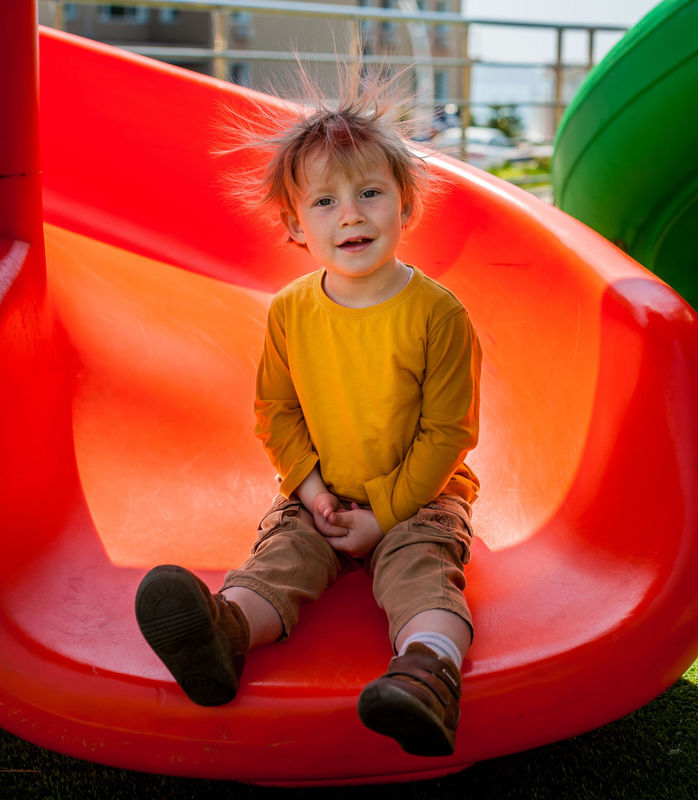 Elizaveta Galitckaia, 123RF Ltd
[Speaker Notes: Image from: https://www.sciencelearn.org.nz/images/3877-hair-raising-static-electricity]
Activity 3: Exploring liquids
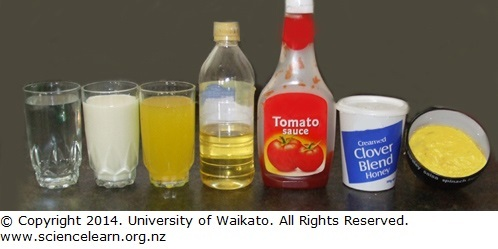 Science Learning Hub – Pokapū Akoranga Pūtaiao © The University of Waikato Te Whare Wananga o Waikato
[Speaker Notes: Image from: https://www.sciencelearn.org.nz/images/1843-different-liquids]
Activity 3: Exploring liquids
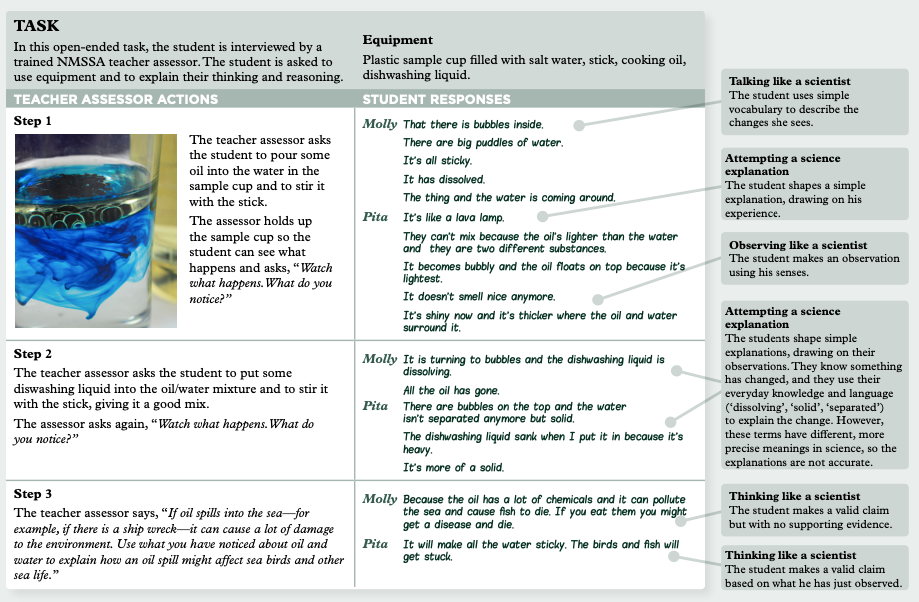 Page 9, Science in the New Zealand Curriculum: Understanding progress from levels 2 to 4. Crown Copyright 2019
[Speaker Notes: From: https://scienceonline.tki.org.nz/Science-in-the-NZ-Curriculum page 9]
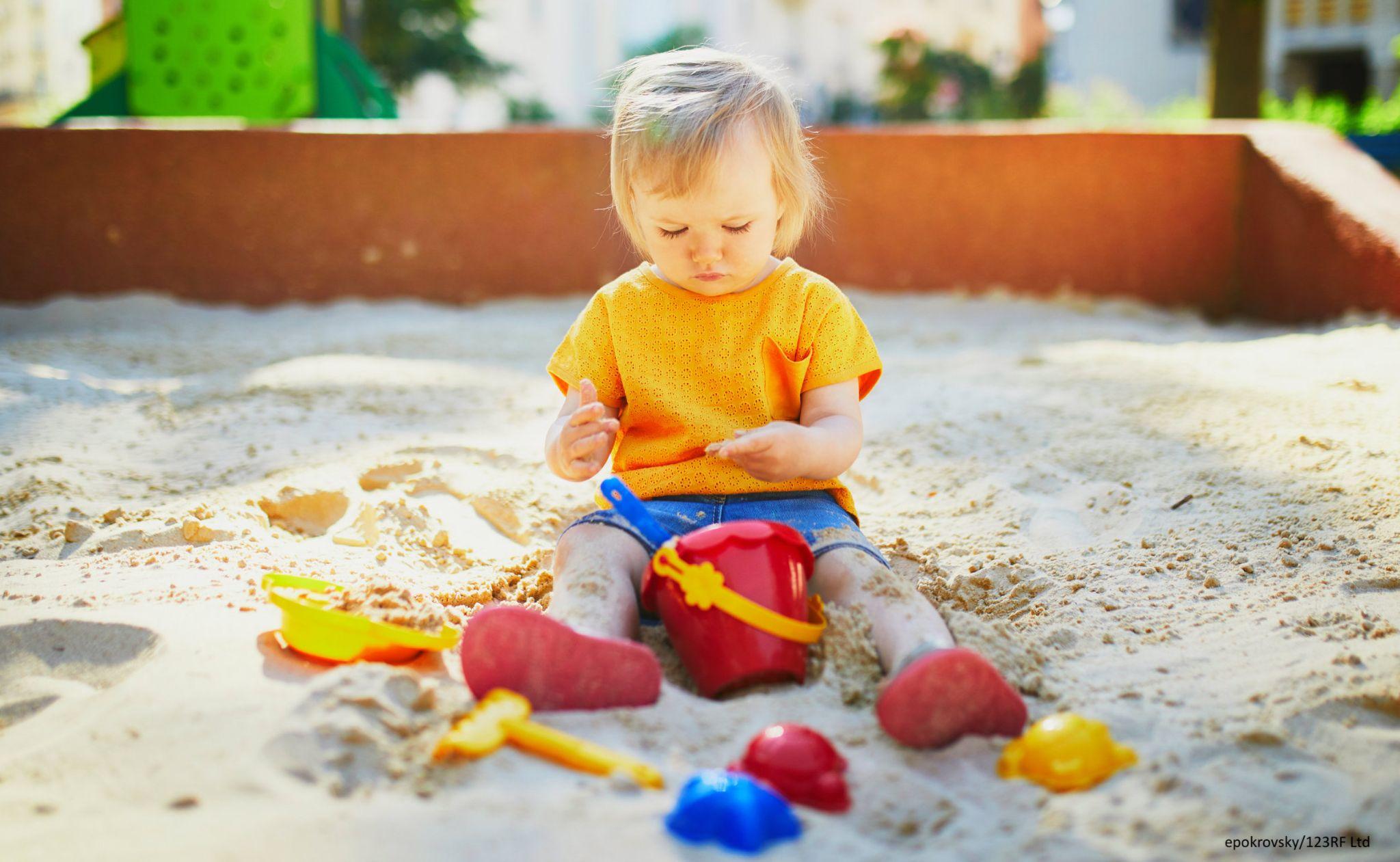 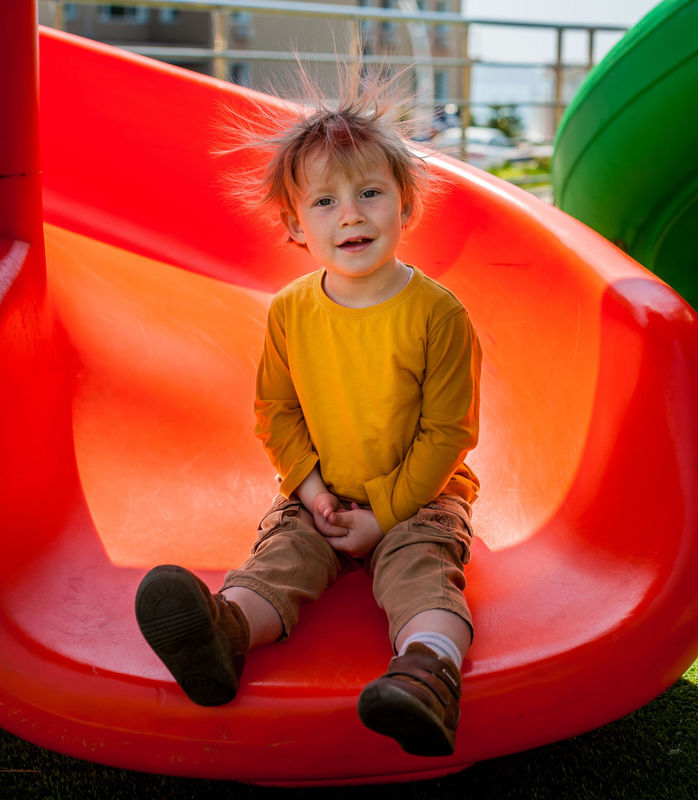 Science capabilities in the context of Material World: Properties and changes of matter
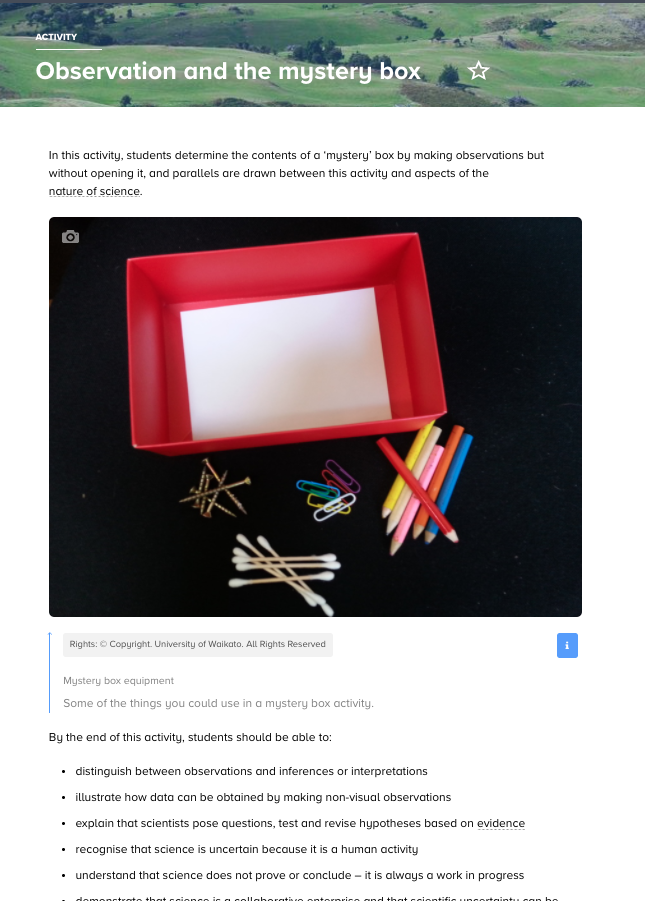 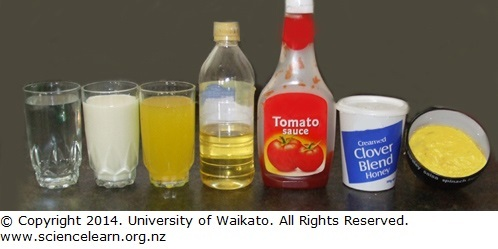 Participant questions and responses...
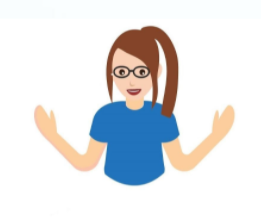 How do most teachers capture these observations in a time efficient, feasible, meaningful way?
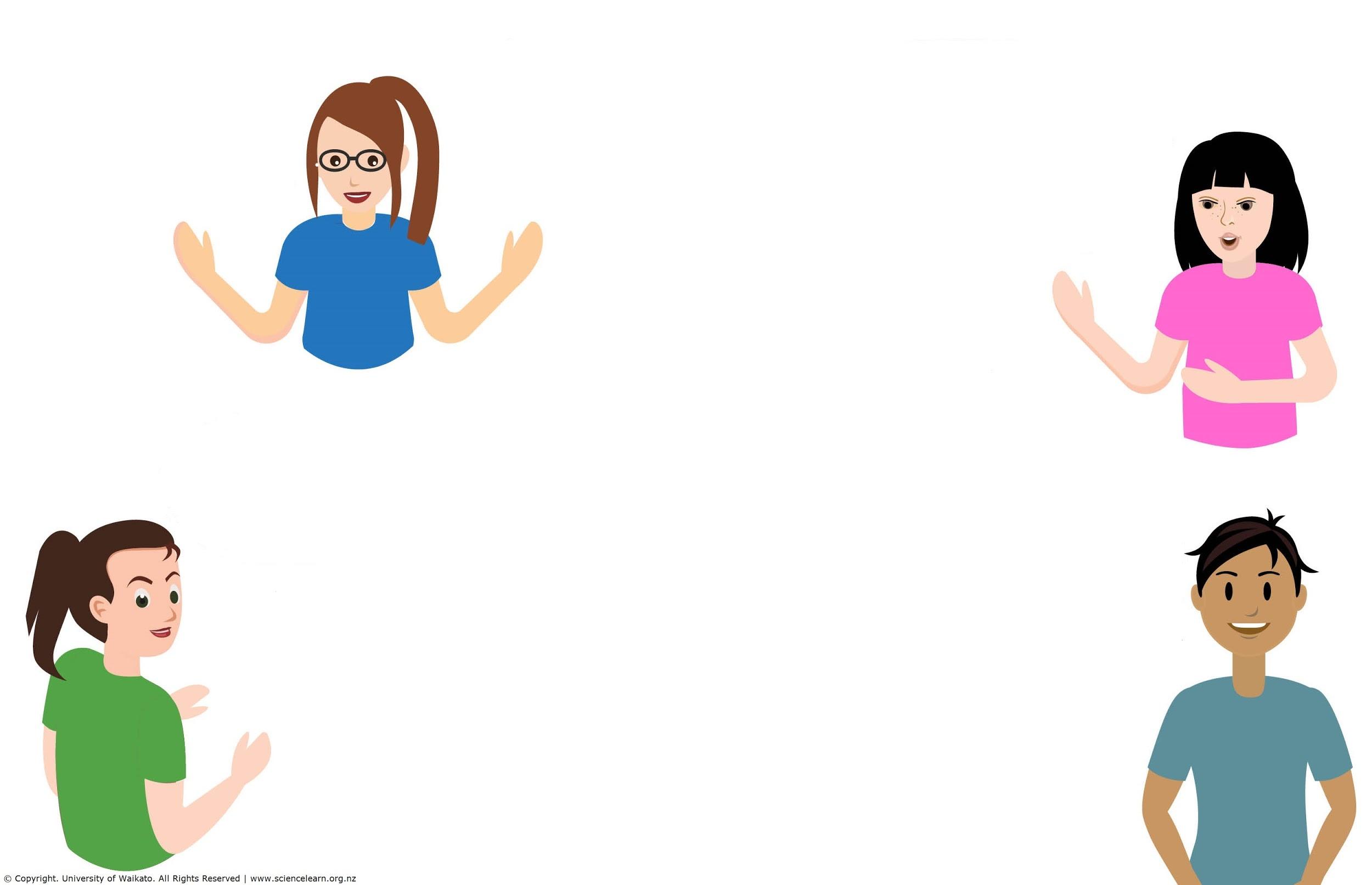 We could use drawings, post-it notes on a content wall, evidence from home, simple video recording.
Are there any mātauranga Māori aspects that can be looked into?
Look at changing seasons or signs.
Stories of observation of river flow and how these observations over time allowed people to know the safest places to build.
Some more ideas here: www.sciencelearn.org.nz/resources/3049-whakanui-putaiao.
© Copyright. Science Learning Hub – Pokapū Akoranga Pūtaiao The University of Waikato Te Whare Wananga o Waikato.
All Rights Reserved | www.sciencelearn.org.nz. All images are copyrighted. For further information, please refer to enquiries@sciencelearn.org.nz
Thanks – want to keep in touch?
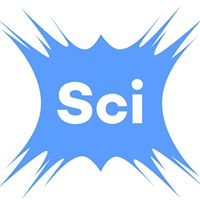 Email us on enquiries@sciencelearn.org.nz 

https://twitter.com/NZScienceLearn

www.facebook.com/nzsciencelearn
 
https://nz.pinterest.com/nzsciencelearn

www.instagram.com/sciencelearninghubnz
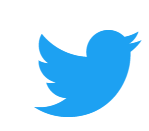 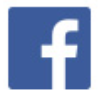 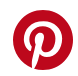 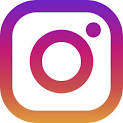 Join us in our discussion channel on Slack (http://slh-talk.slack.com).  
(Any problems accessing Slack, please contact us via our enquiries email, enquiries@sciencelearn.org.nz.)
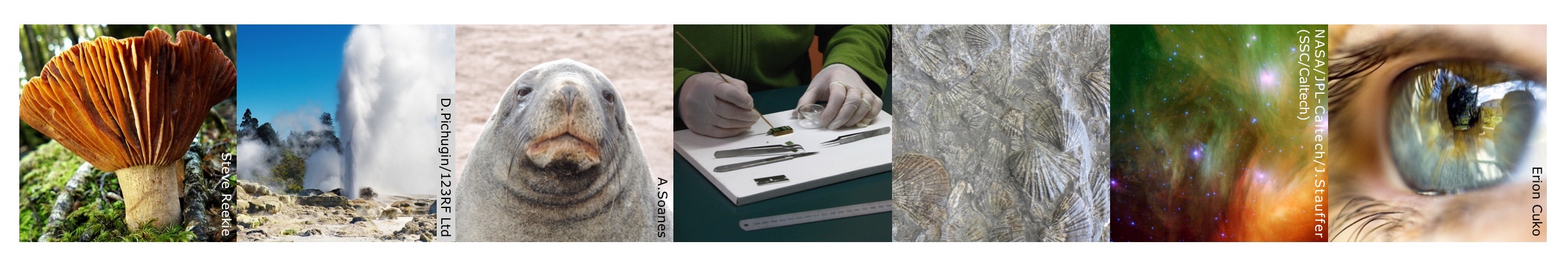